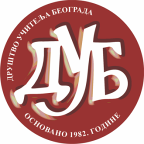 Занимања  родитеља – гост  родитељ –
Аутори:Професор разредне наставе Тања  ВречкоДејан  Пантелић 
(гост-родитељ и телевизијски водитељ)
Примери брзалица за вежбе  правилног  говора
ИЗВОД ИЗ ЛЕТОПИСА ШКОЛЕ
Сценарио активности за час
Категорија: Обавезни  предмет (Свет око нас)Разред: Други

Тема: Људска  делатностЦиљ: Приближавање  занимања људи  деци  кроз  интерактиван  приступ. Увиђање значаја људског рада и важности сваког занимања за живот појединца и друштва. Разумевање значаја људске делатности.
г
Методе рада: Разговор, илустративна, демонстративна, хеуристичка, практичног рада,интерактивна, кооперативнаОблици рада: Фронтални, индивидуални, у пару, групни радНаставна средства/ресурси: кратки филмови, рачунар, видео бим, листићи  са  брзалицама, микрофони Корелација: Од играчке до рачунара, српски  језик, музичка култура, грађанско васпитање
Приказ сценарија кроз активности ученика:

Кратко  подсећање  на  значај  занимања  људи за  њихов  живот  и  живот  друштва  уопште.

Играмо  игру представљања  ,,Ја  сам ..., а  моји  родитељи  су...”

Кроз  презентацију  кратког  филма  најављујем  госта.  

Гост родитељ се представља деци, прво  као  ђачки  родитељ, а  након  тога  кроз  призму  свог  занимања.

Ученици гледају инсерте  из  емисија  које  је  родитељ водио.

Разговор  о  значају  занимања  водитеља.

Вежбе  правилног  говора кроз  читање  брзалица.

Анализа  понашања водитеља пред  камерама.

Хумористички приказ ( инсерт  из  емисија ) треме телевизијског водитеља.

 Приближавање  овог  занимања деци  кроз  интерактивне, практичне  вежбе  у  пару  или  групи.
Ор  о  значају  занимања
Активност ученика- опис

Играмо  игру  ацоцијације  и  ученици  изговарају  реч  која  их асоцира  на  реч  ЗАНИМАЊЕ.
Истичемо  значај  занимања  људи  за  њихов  живот  и  живот  друштва  уопште.
2. Активност ученика- опис

Играмо  игру  представљања ,,Ја  сам..., а  моји  родитељи  су...”
Кроз  ову  игру  ученици ( седећи  у  полукругу ) представљају  себе  и  своје  родитеље  кроз  истицање  занимања  којим  се  они  баве.
3. активност ученика- опис

	Кроз  презентацију  кратке  видео  најаве ( претходно снимљене  за  потребе  часа ) представљам  госта-родитеља.
http://youtu.be/e1_QnaQXYsU
НАЈАВА  ЗА  ГОСТА РОДИТЕЉА
4. активност ученика- опис

- Гост-родитељ се представља деци, прво  као  ђачки  родитељ, а  након  тога  кроз  призму  свог  занимања.

Ученици гледају инсерте  из  емисија  које  је  гост-родитељ водио  и  након  тога  исказују  прве  утиске.

Разговор  о  значају  занимања  водитеља.
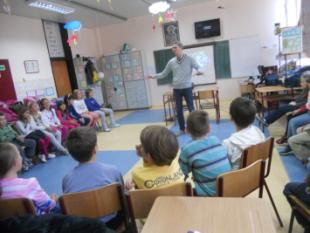 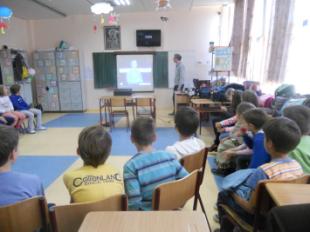 http://youtu.be/GylSNsNts04
Уводна шпица  емисије
5. активност ученика- опис
Истичемо  значај  правилног  изговарања  свих  гласова  и  речи  у  целини.
Вежбе  правилног  говора кроз  читање  брзалица.
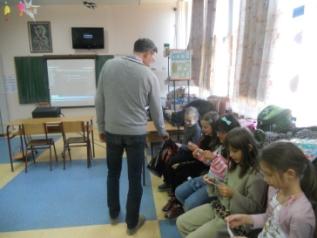 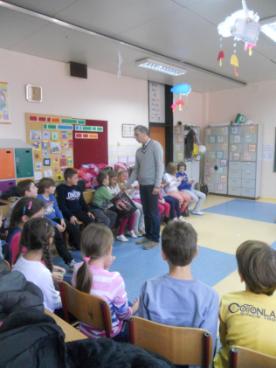 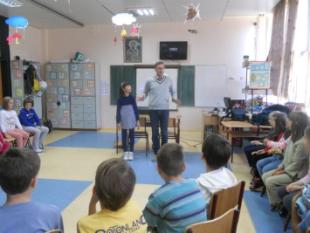 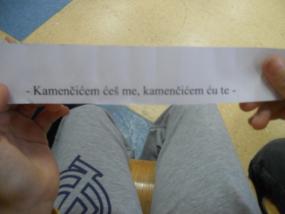 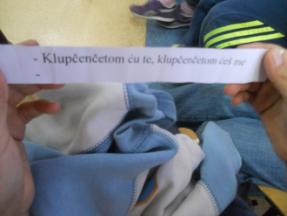 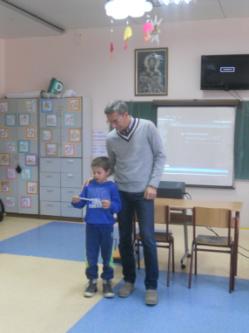 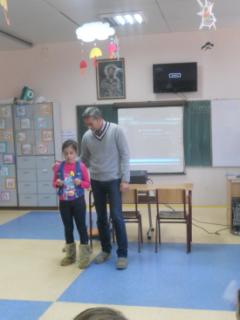 6. активност ученика- опис
Анализа  понашања водитеља пред  камерама.
Објашњавање  начина  хода, става, држања  руку, израза  лица  и  др. 
Хумористички приказ ( инсерт  из  емисија ) треме телевизијског водитеља.
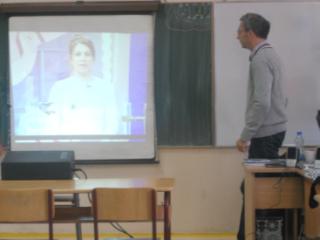 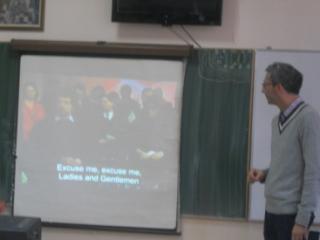 7. активност ученика- опис
Приближавање  занимања водитеља  деци,  кроз  интерактивне, практичне  вежбе  у  пару  или  групи.
Деца  формирају  парове  или  групе, по  жељи. Једно  дете  је  водитељ, а  друго  или  група  деце  су  гости  емисије.
Гости  треба  да  представе  своја  изабрана  занимања. Они  представљају  неке  важне  јавне  личности ( измишљене )  или  људе  из  различитих  бранши. 
Гост-родитељ  им  даје  пример  како  могу  представити  госта  и  шта  би  га  могли  питати.
Објашњава  важност  културног, али
  и  опуштеног   понашања водитеља
 и  значај  актуелних питања  везаних
  за  особу  која  гостује  у  емисији.
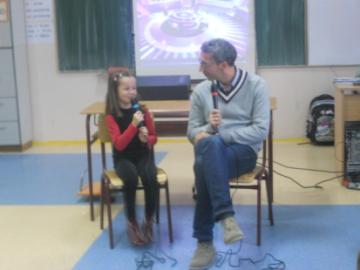 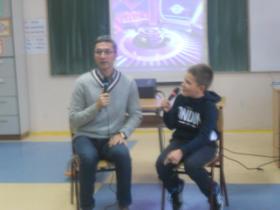 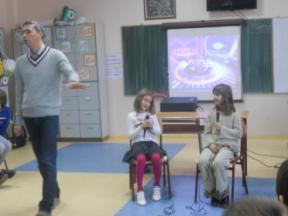 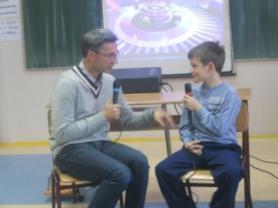 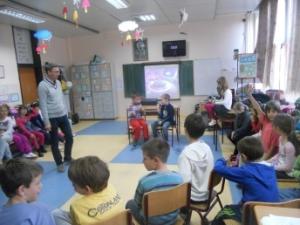 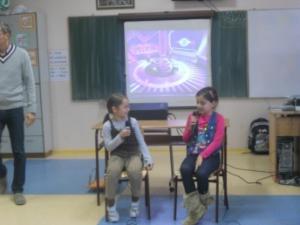 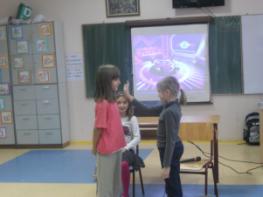 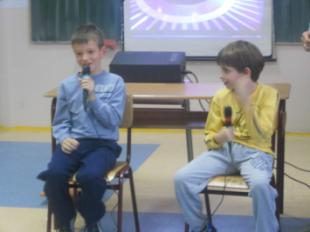 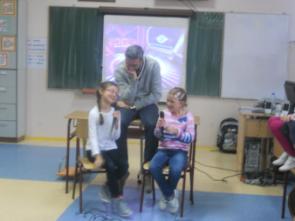 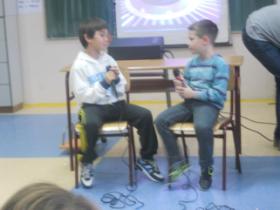 Ученици  су  констатовали  да  им  је  овакав  начин  приказа  неког  занимања  занимљив  и  да  га  боље  разумеју.
На  крају  часа  сва  деца  су  пожелела  да  и  њихови  родитељи  представе  своја  занимања  другарима.
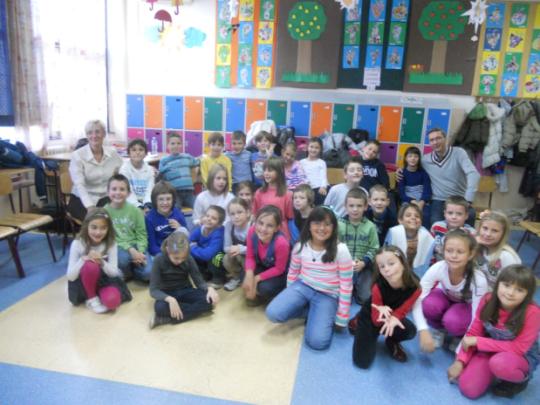 Захваљујем  се  Дејану  Пантелићу  на  свесрдној  помоћи  и  сарадњи  у  реализацији  овог  часа.